«48-Е ЗАСЕДАНИЕ МЕЖДУНАРОДНОГО НАУЧНОГО СЕМИНАРА 
им. Д.Г.УСПЕНСКОГО – В.Н.СТРАХОВА
«ВОПРОСЫ ТЕОРИИ И ПРАКТИКИ ГЕОЛОГИЧЕСКОЙ ИНТЕРПРЕТАЦИИ ГЕОФИЗИЧЕСКИХ ПОЛЕЙ»
»
Комбинированный подход при построении аналитического продолжения физических полей Земли
И.Э. Степанова, П.С. Михайлов, А.В.Щепетилов, А.М.Сальников
ИФЗ РАН (Москва)
2022
Актуальность исследования
В условиях совершенствования глобальных геодезических и геофизических модельных данных все большее значение приобретают профильные измерения, выполняемые с подвижных носителей. Такие измерения используются для оценки достоверности глобальных и региональных моделей.

Особенности современных профильных съемок:

Выполняются измерительной аппаратурой с высокой частотой регистрации.

Выполняются с бортов летательных аппаратов и океанических судов.

Содержат большие массивы информации, требующей анализа и трансформаций (например редукция съемочных данных на уровень модели).

Актуальным является разработка математического аппарата для оперативной математической обработки больших массивов данных.
Задачи математической обработки геофизических данных
Задачи математической обработки и вычисления данных о потенциальных полях и рельефе включают следующие операции:

	Достоверная трансформация данных о потенциальных полях на 	различные уровненные поверхности.

	Вычисление пространственного спектра мощности измеряемого 	сигнала и вычисление спектральной когерентности с априорной 	модельной информацией.

	Нахождения аналитических продолжений потенциального поля по
	данным профильных (маршрутных) геофизических измерений

Все перечисленные задачи требуют построениях аналитических аппроксимаций. Модифицированный метод S- аппроксимаций, представленный в докладе, может эффективно использоваться для разнородных и разноточных входящих данных больших объемов.
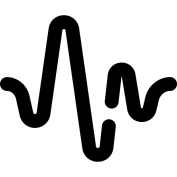 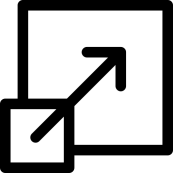 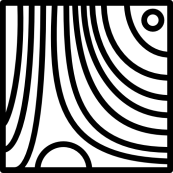 Модифицированные S- аппроксимации в региональном варианте, Земля – шар
Введем интегральное представление функции	G(x)  , производной потенциала аномального гравитационного поля Va (x):
S-аппроксимации с учетом эллиптичности
Аналитические аппроксимации и векторные поля
Построение аналитических аппроксимаций гравитационного или магнитного полей Земли дополняется продолжением полей вдоль их интегральных кривых. Кривые строятся по решению вариационной задачи путем умножения матрицы с приведенными ниже элементами на вектор множителей Лагранжа.
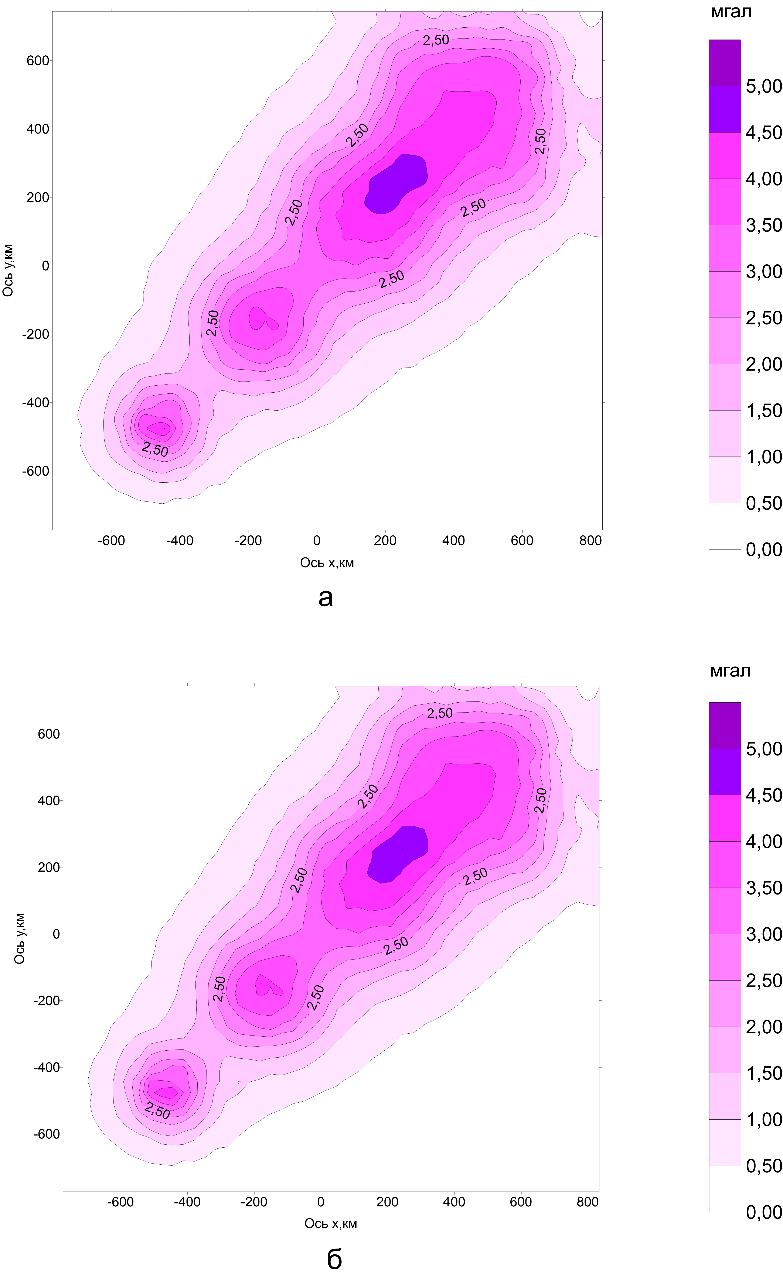 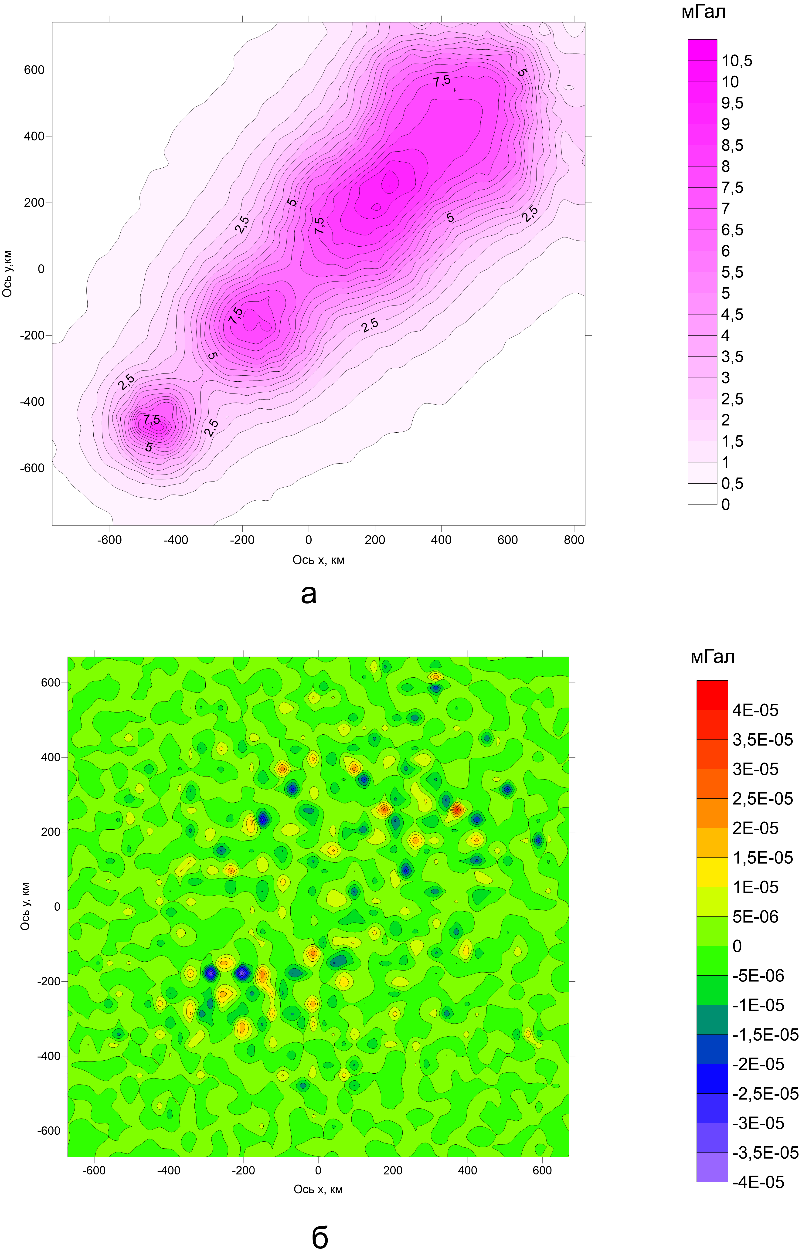 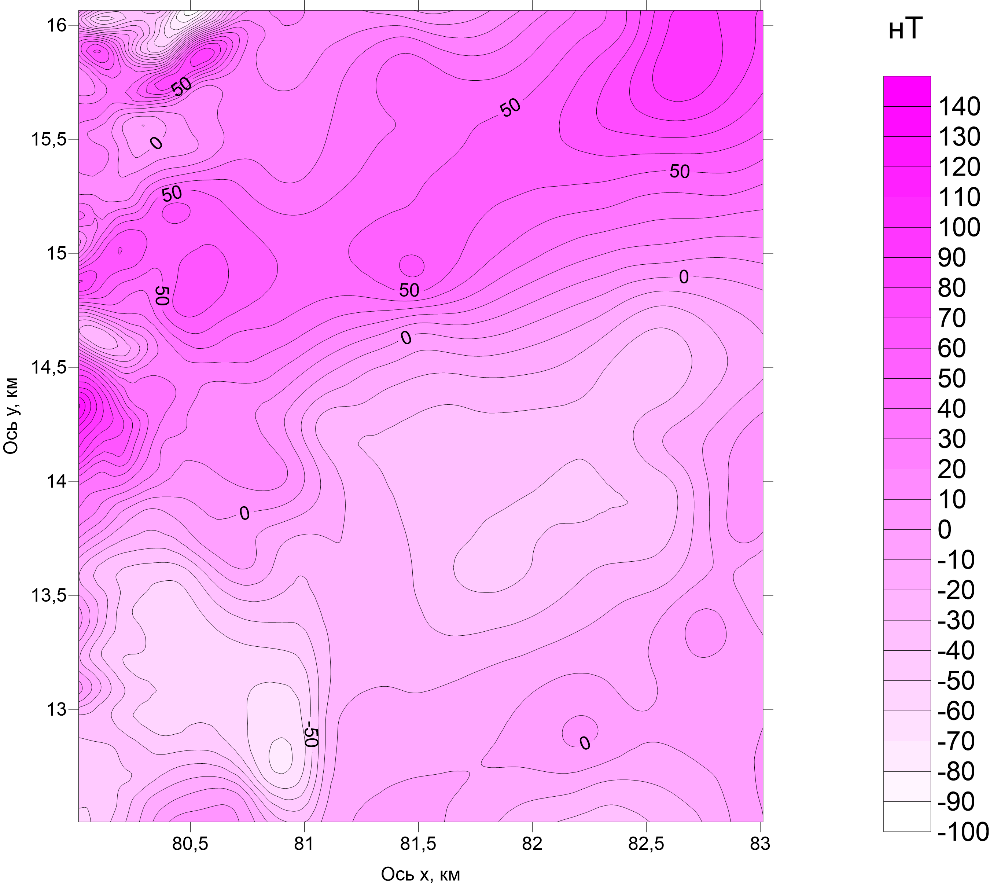 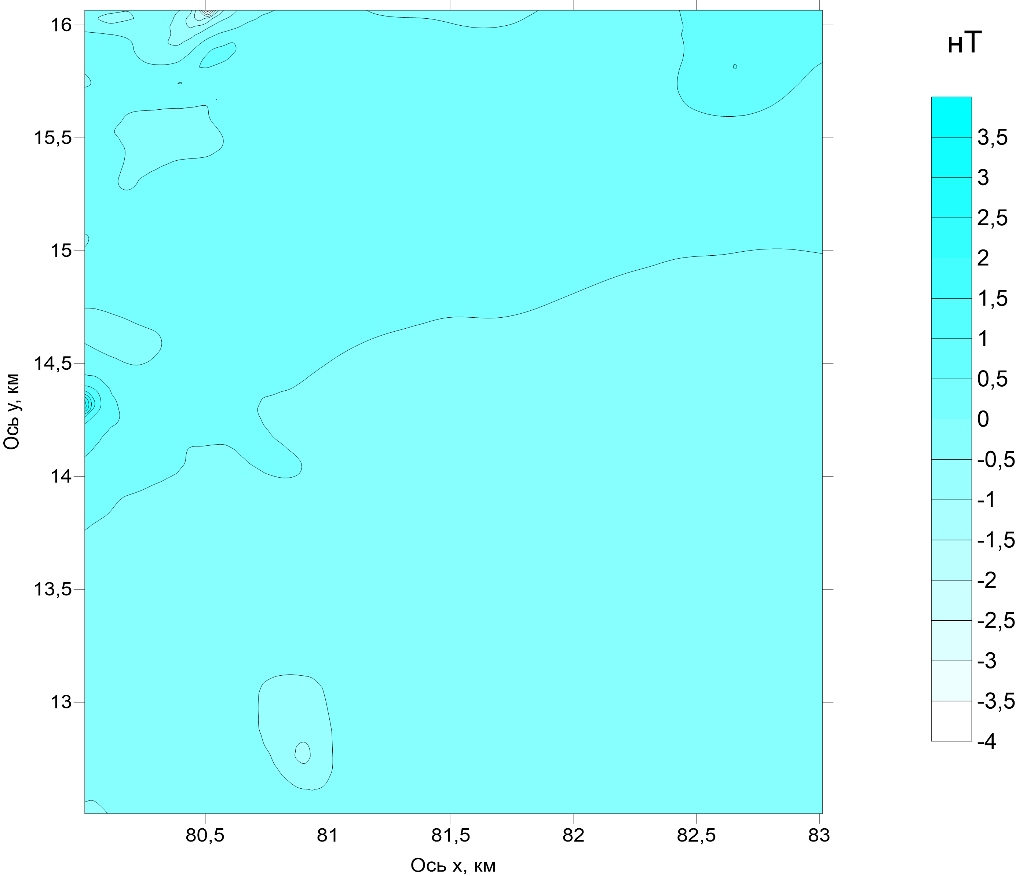 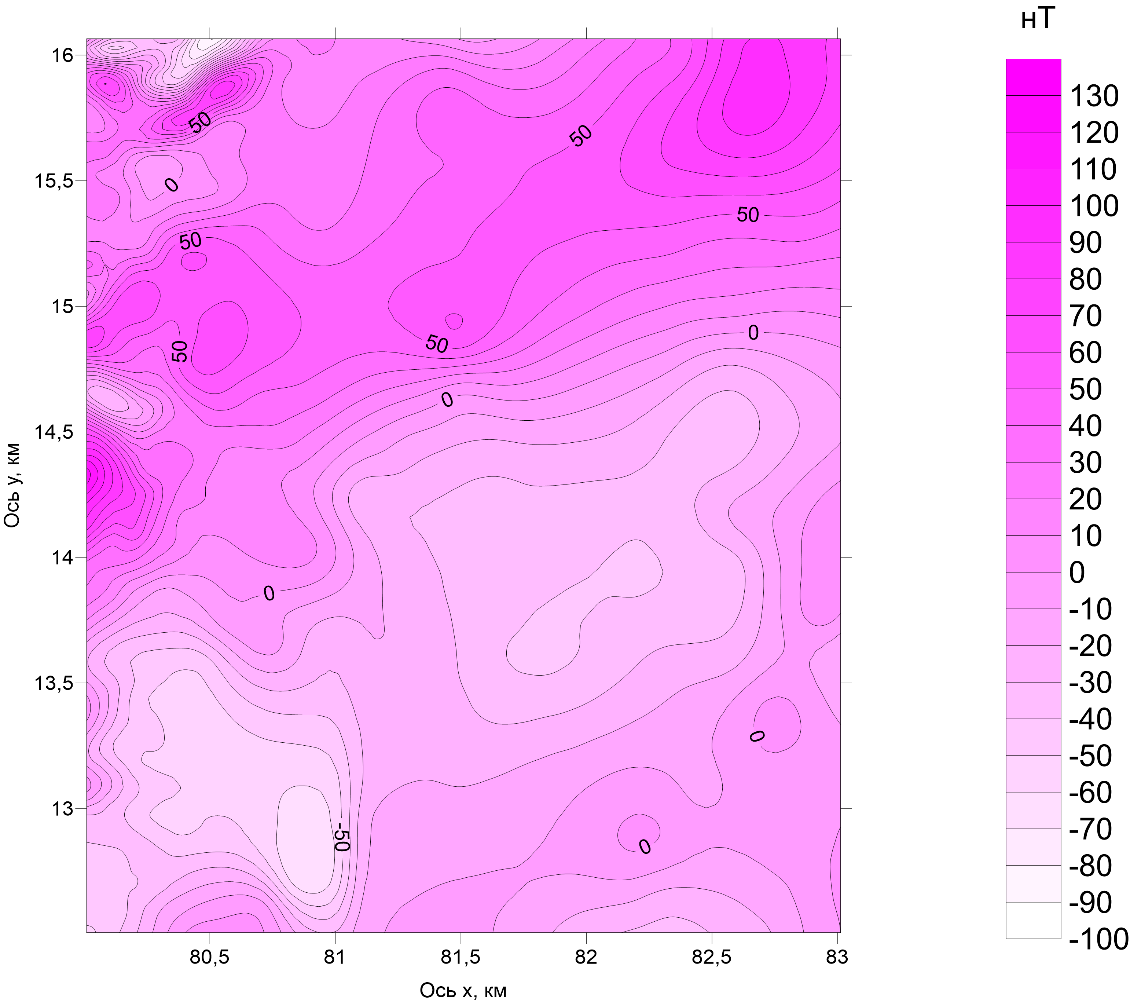 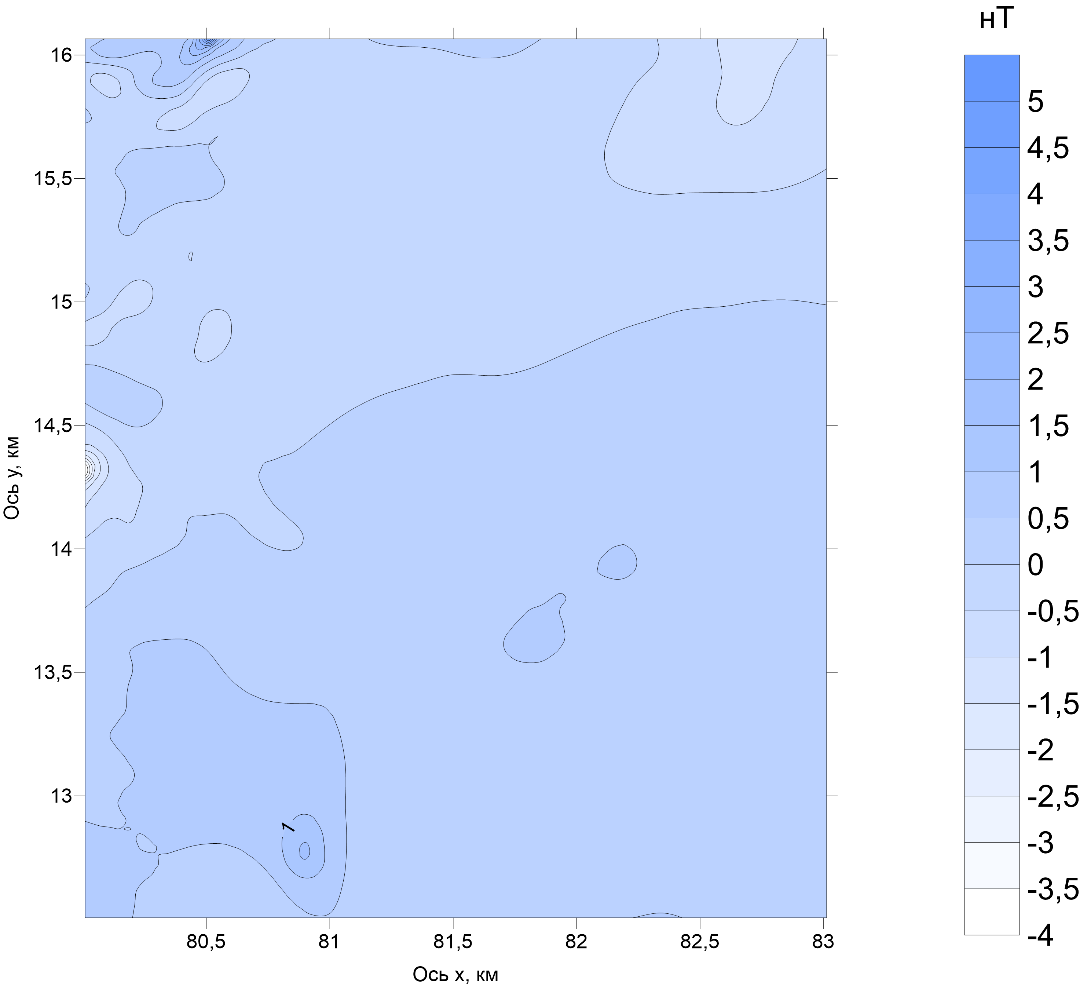 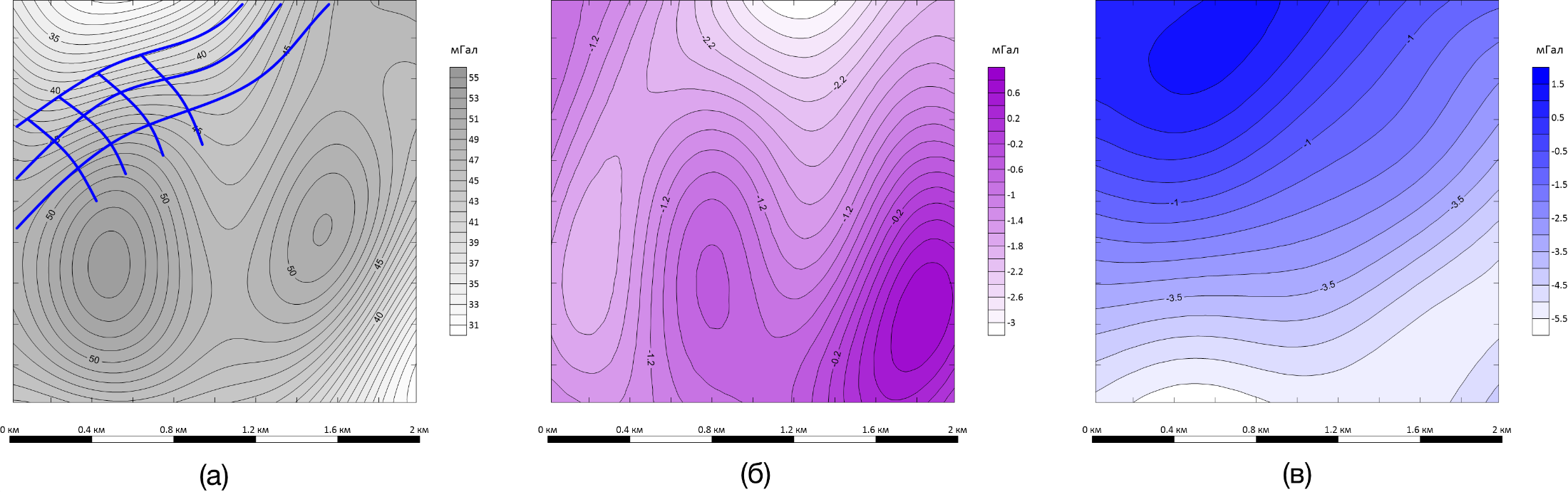 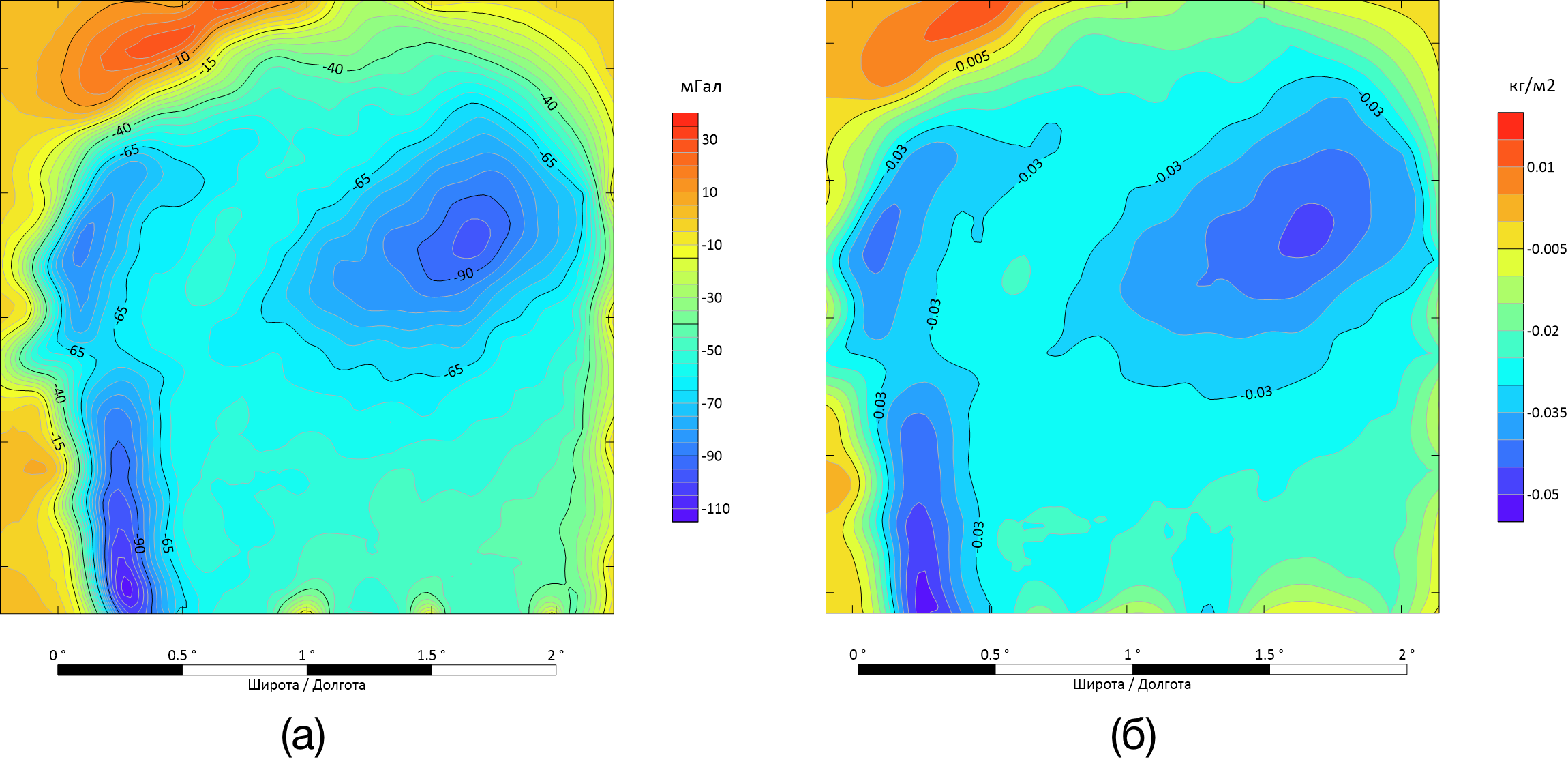 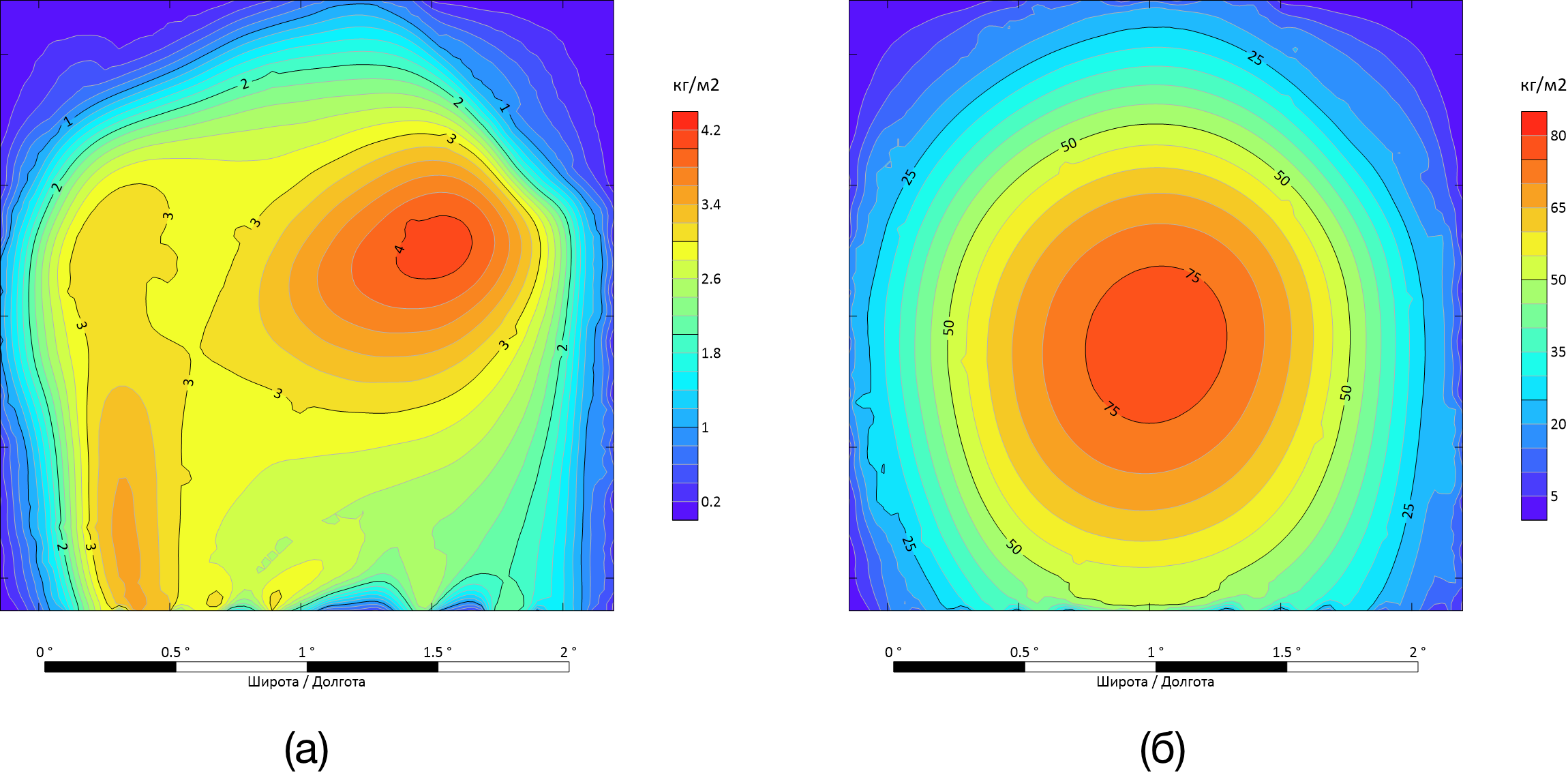 Оценка аппроксимаций
Оценка ресурсов для вычислений
Расчеты запускались на суперкомпьютере ИПУ РАН с характеристиками:
256 Гб оперативной памяти
два 8-ядерных процессора Intel® Xeon® с технологией Hyper-Threading
(32 виртуальных ядра)
Для расчета СЛАУ Ax=B использовалась библиотека Intel® MKL и технология multithreading.
Анализ и оценка изменений в скорости параллельных вычислений с использованием большего количества ядер подтверждают целесообразность использование параллельных вычислений при решении подобной задачи. 
Также наиболее оптимальное количество используемых для этого ядер – 16.
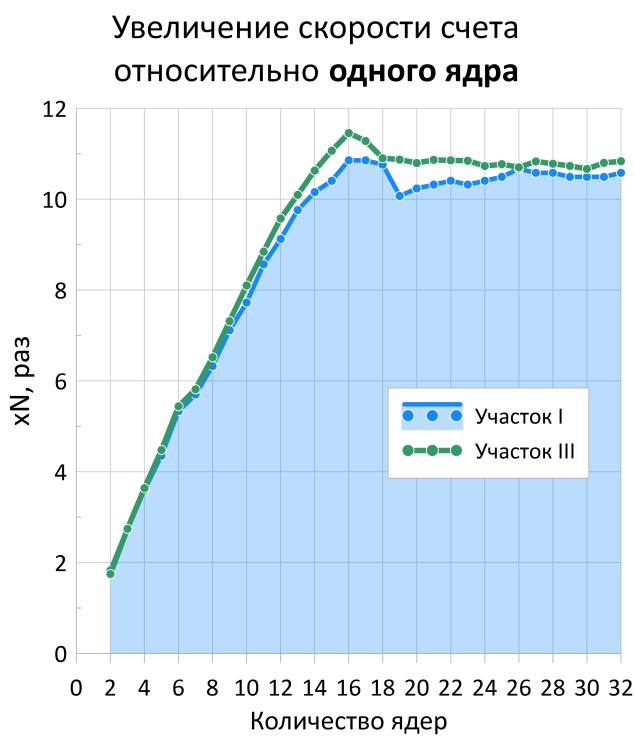 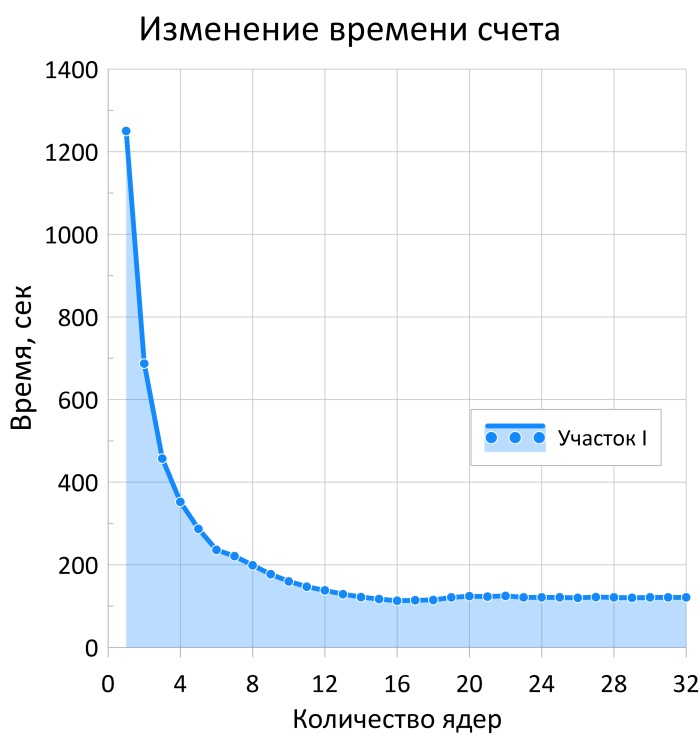 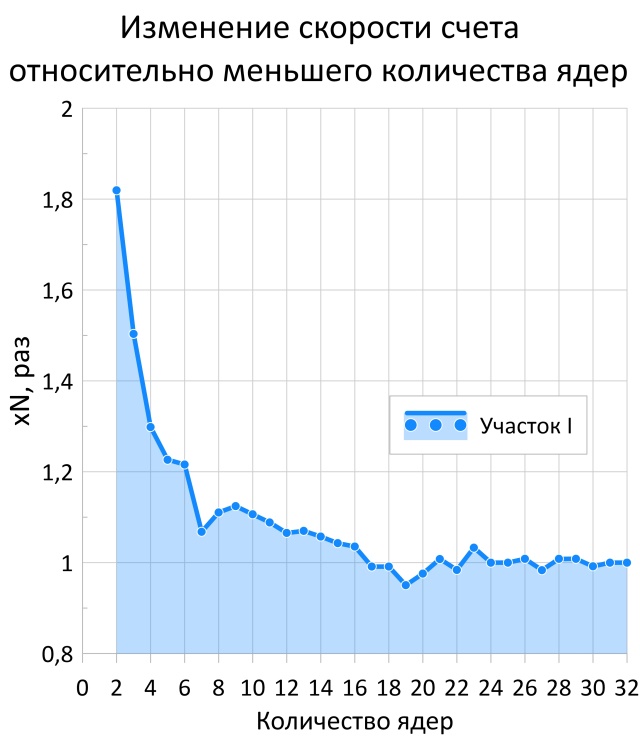 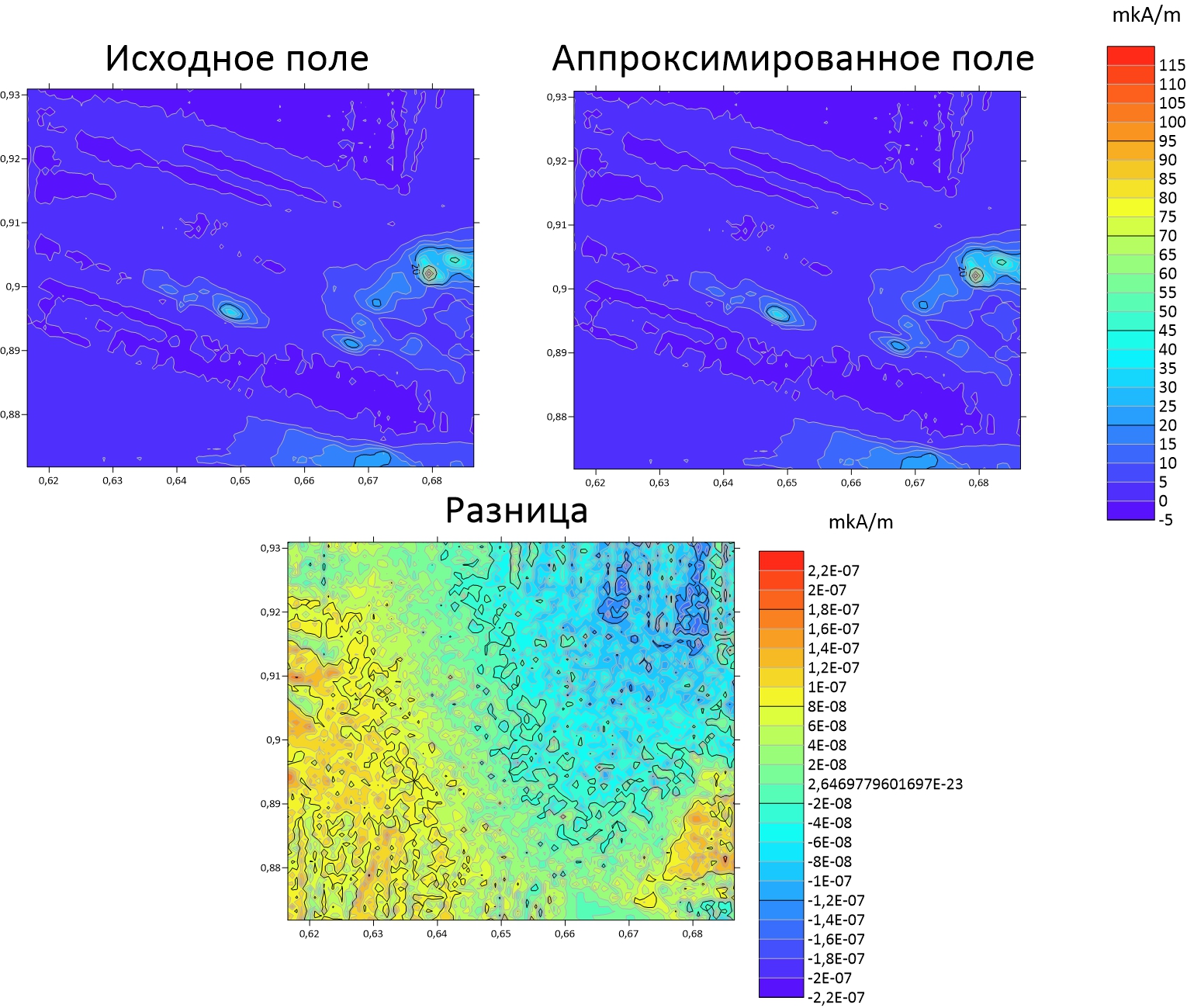 Выводы
1) Полученные в результате аппроксимаций значения  с большой степенью точности совпадают с инструментальными измерениями, как для высотных отметок в различных режимах работы приборов, так и для элементов аномальных полей (в данном случае - гравитационного).

2) Построенные аппроксимации профильных данных готовы к дальнейшему использованию (спектральный анализ, трансформаций аномалий и т.д.).

3) Результаты демонстрируют эффективность использования модифицированного метода S-аппроксимаций применительно к большим объемам данных, полученных на сверхдлинных съемочных профилях. 

4) Предложенные алгоритмы аппроксимаций могут быть достаточно быстро реализованы на специально подготовленной вычислительной станции.
СПАСИБО ЗА ВНИМАНИЕ!